Collection Development Initiative
Analytics: Operational and Cross Institution
Katy Aronoff – Ex Libris & Aaron Krebeck - WRLC
Collection Development: From Insight to Action
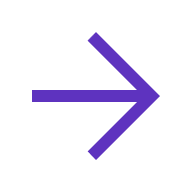 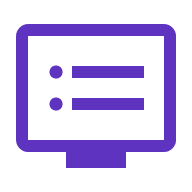 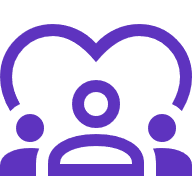 Focus Group
Insight Dashboards
Next Phase: 
Actions in Alma
Institutions and consortia:
34 institutions, 3 consortia
Insightful out of the box dashboards
DARA recommendations
Cross Product Opportunities
Launch: June 2023
First deliverables: 
February 2024
First deliverables
2025
© 2023 Clarivate
2
[Speaker Notes: Focus Group
Consists participants from a variety of institutions and consortia: user studies, consultancy and prioritization
Launch: June 2023

Focus Group
Consists participants from a variety of institutions and consortia: user studies, consultancy and prioritization
Launch: June 2023

Next Phase: 
Actions in Almaseamless integration between Analytics data to actions in Alma by DARA smart recommendations and more
Expected Delivery:
2024 H1*]
Retention and Deselection Data Visualizations
Released February 2024
Physical Books Retention- Institutional View
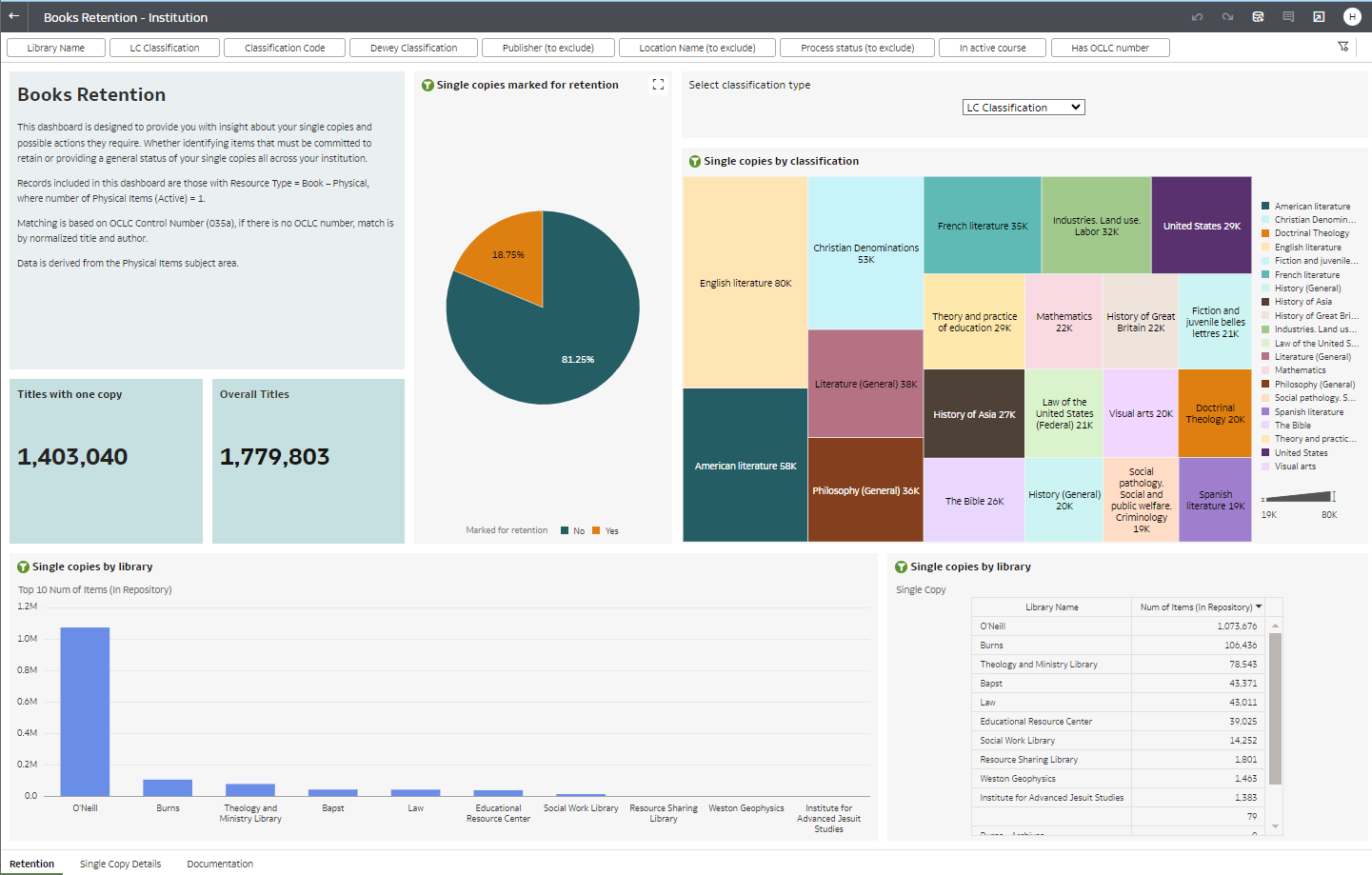 Identifying potential candidates for Retention
Typical Questions:

How many of my single copies are marked for retention
Which library is holding the largest number of single copies. 
Which classification holds the highest number of single copies not committed for retention
Main Library
Library 2
Library 3
Library 4
Library 5
Library6
Library 7
Library 6
Library 5
Library 7
Library 8
Main Library
Library 4
Library 3
Library 9
Library 2
4
Cross Institution Analytics 
Proof-of-Concept*
March-June 2024
“Please note that the features described are currently in the POC stage, and their production implementation is subject to further evaluation and refinement.”
Cross Institution Analytics POC (supporting Consortia and shared print)
A new infrastructure to allow title level cross institutional benchmarking and collaboration
US Regional Shared Print
CSU “Consortia”
Bakersfield (CSU)
Long Beach (CSU)
Fresno (CSU)
San Diego (CSU)
San Jose (CSU)
Sonoma (CSU)
Stanislaus (CSU)
“Consortia”
Anderson (PASCAL)
main office (PASCAL)
University of Minnesota
New Paltz (SUNY)
UCLA (UCLA)
GWU (WRLC)
WRLC office (WRLC)
Brandeis
Titles info, Subjects, Institution profiles
Orbis Cascade “Consortia”
1. Main Office 
2. University of Washington 
3. Western Washington University
6
6
Physical Books Unique Titles Network View
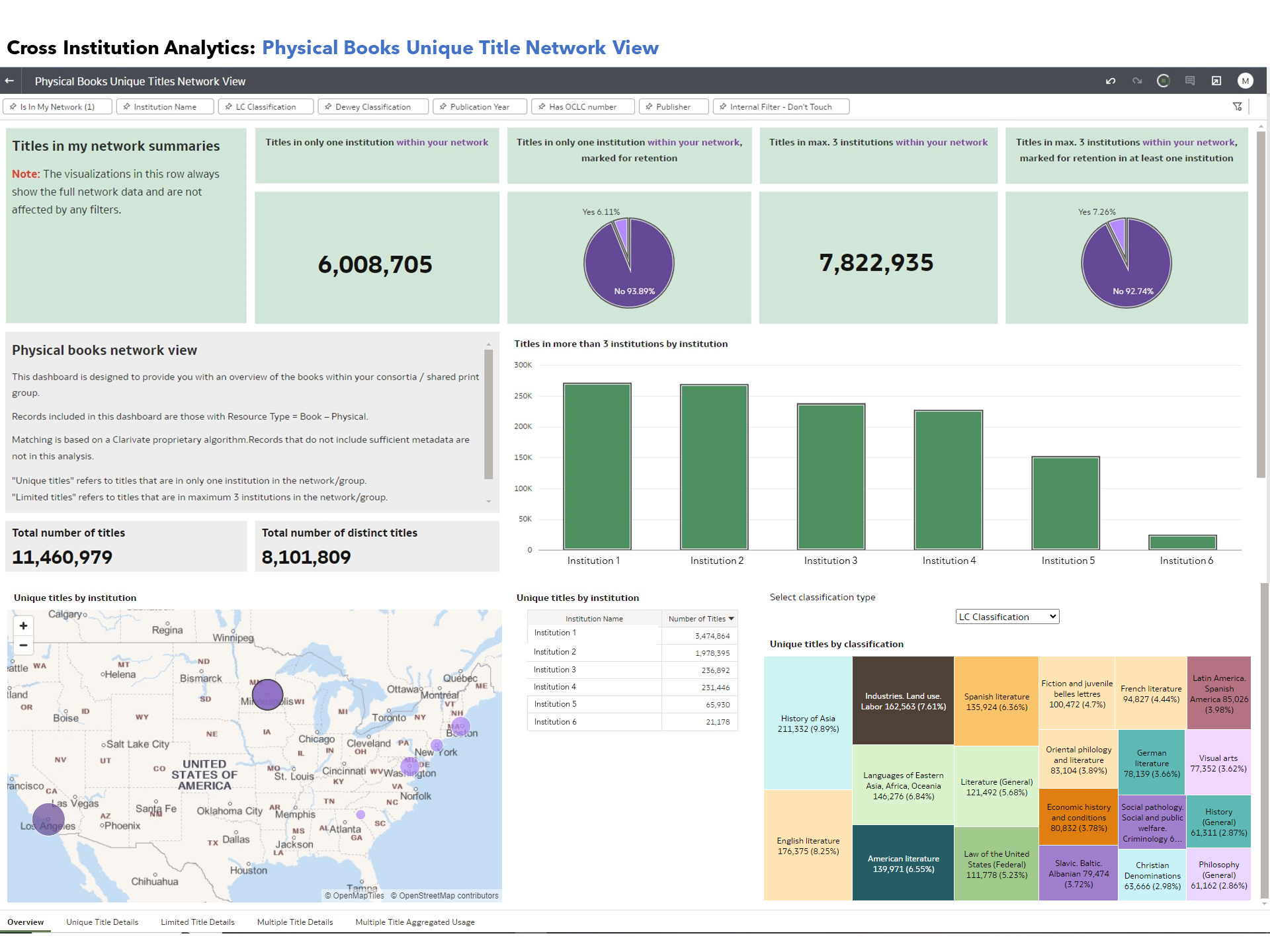 Dashboard 1
High Level Consortial view.
Typical Questions:

Which institutions hold the highest number of  multiple titles?
How are certain classifications dispersed across a geographic region?
Which institution has the largest collection of unique titles per classification?
7
Limited Titles Details
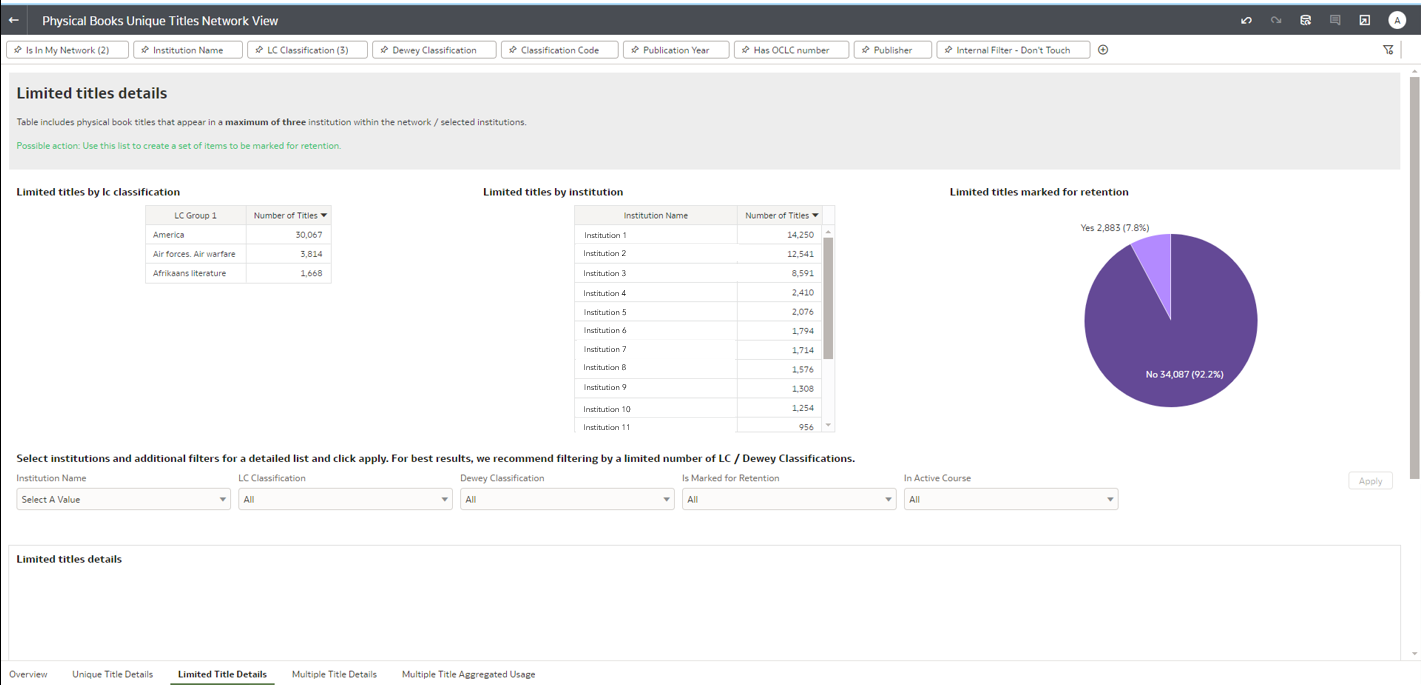 8
Gap analysis
Cross Institution Analytics Dashboard
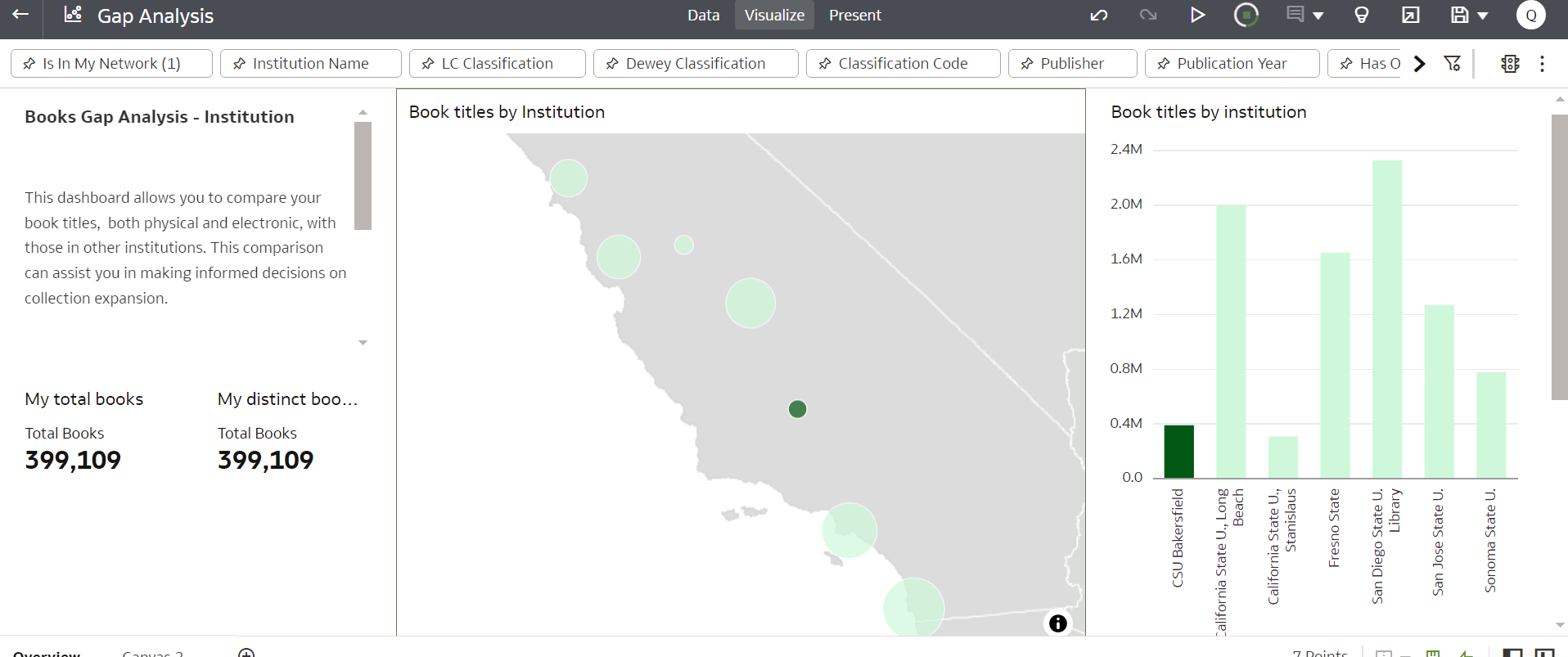 My bottom ten classifications
My top ten classifications
Institution 4
Institution 5
Institution 6
Institution 7
Institution 3
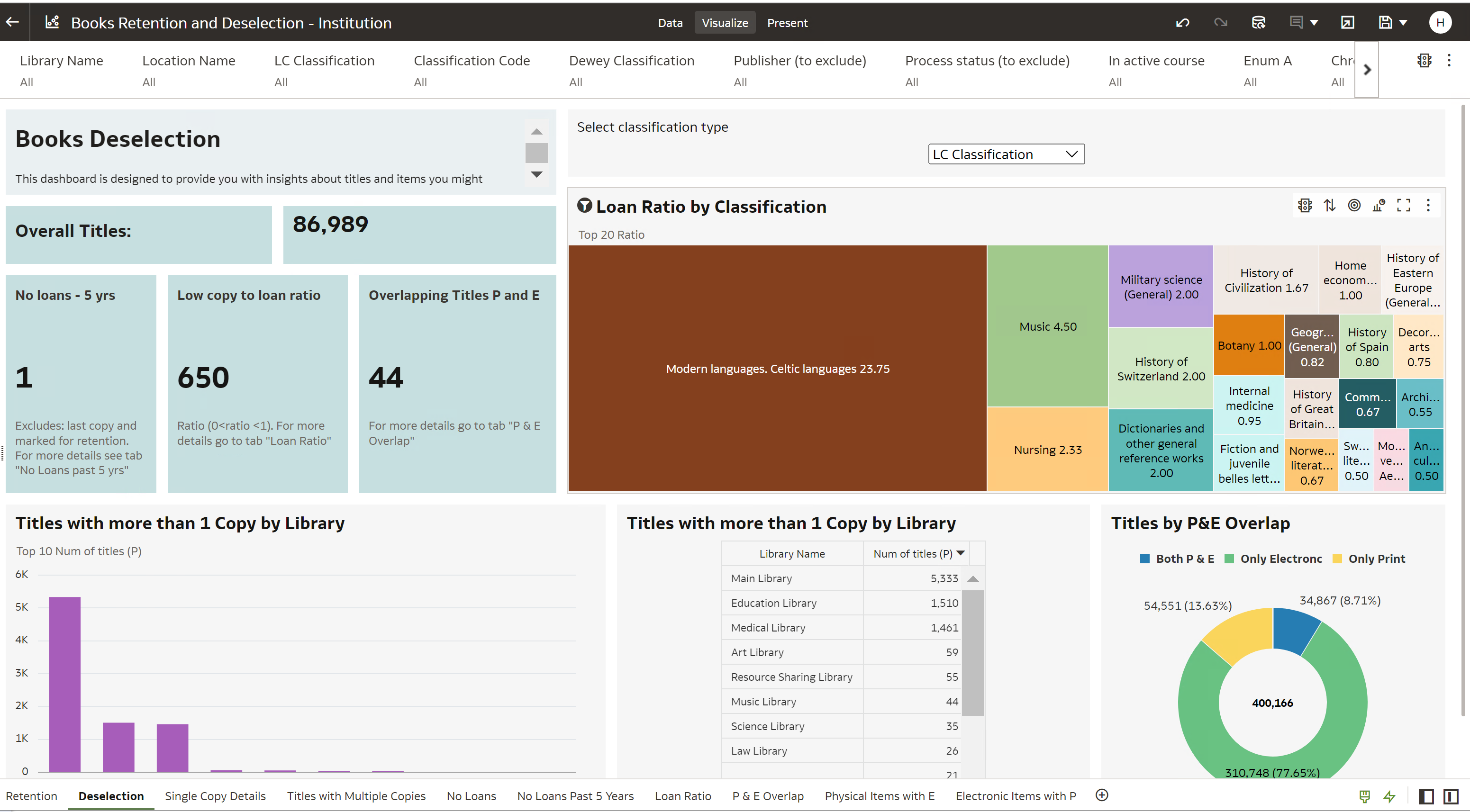 Institution 2
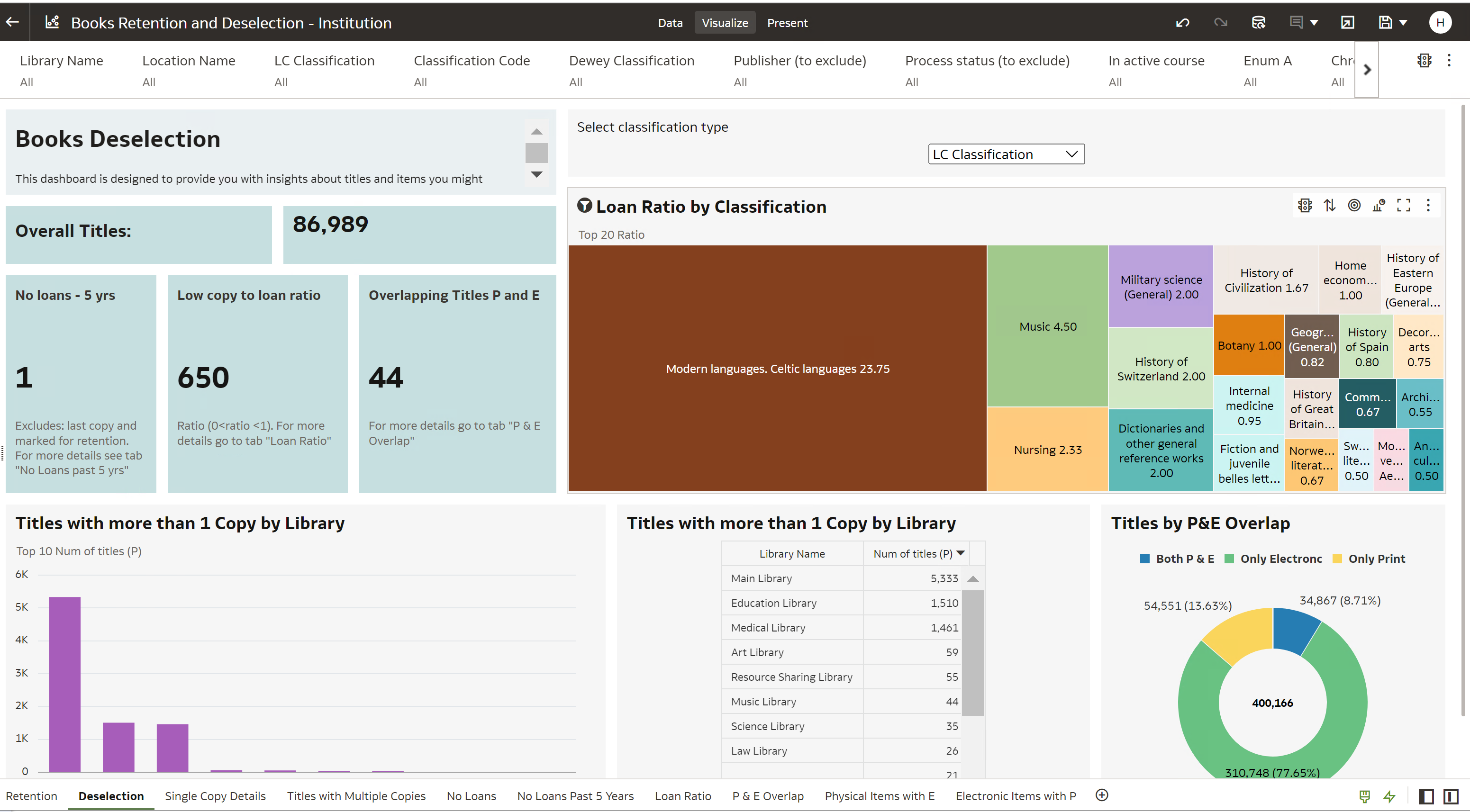 My Institution
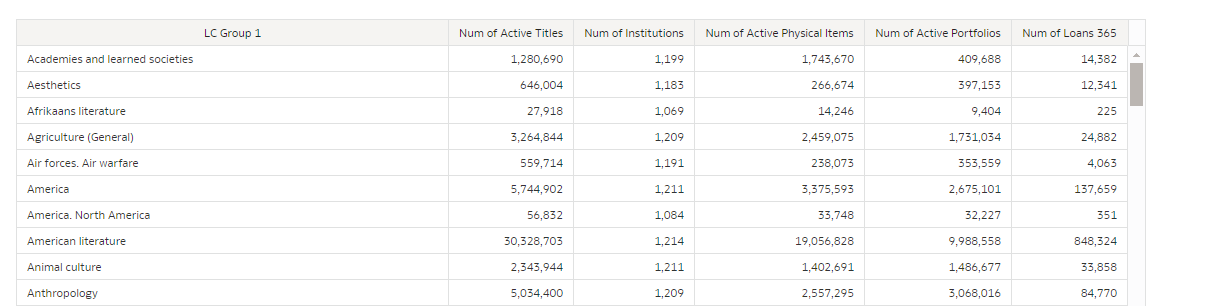 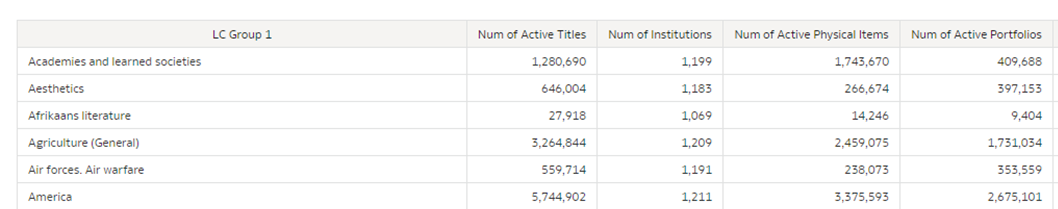 9
What’s next?
Connecting insight & action- 
A centralized place where all library collection development decisions are made 
& end to end workflows are streamlined according to library needs.
Please note that the features described are currently in the POC stage, and their production implementation is subject to further evaluation and refinement.
Thank you
Happy to answer questions after the forum!
Katy Aronoff – Ex Libris & Aaron Krebeck - WRLC